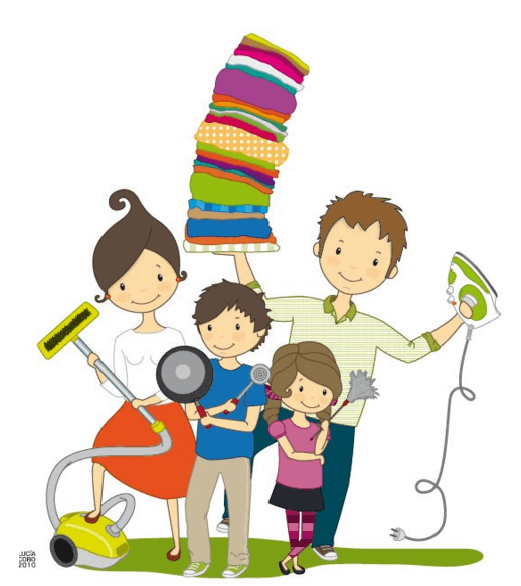 GYMKANA    CORRESPONSABLE
APRENDE JUGANDO CON LA OFICINA DE IGUALDAD Y EL PROGRAMA DE FAMILIA. APÚNTATE EN TU AYUNTAMIENTO
ALAGÓN DEL RÍO
CIUDAD DEPORTIVA

1 DE AGOSTO
11:00 HORAS
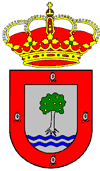 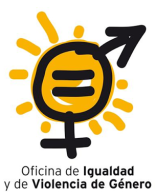 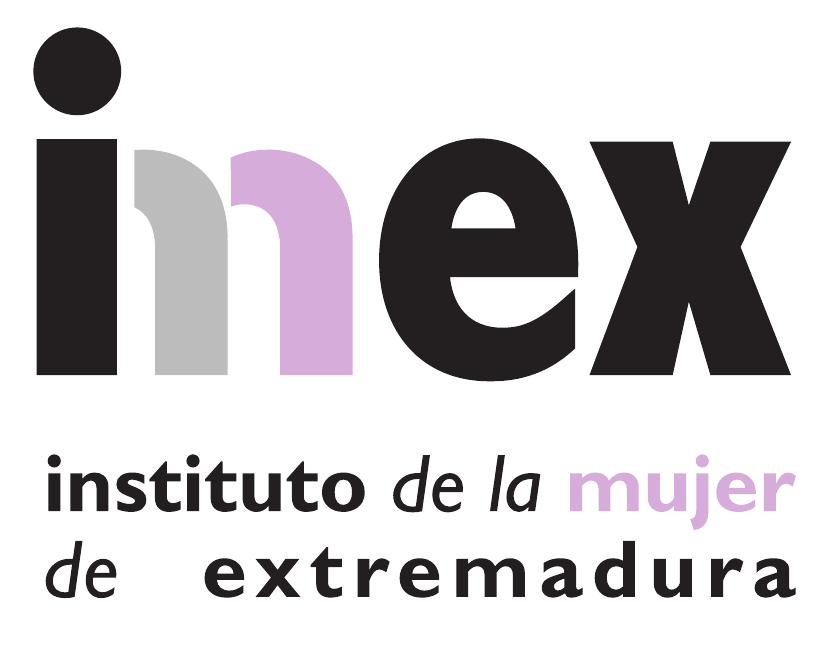 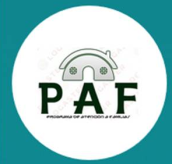 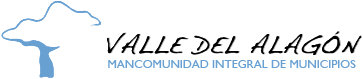